Slimák a ružový ker Hans Christian Andersen
Mgr. Simona Šľachtovská
Opakujeme!
Ako delíme rozprávky podľa autorstva?
 ľudové
 autorské
Ako delíme rozprávky podľa obsahu?
 fantastické
 zvieracie
 realistické
Hans Christian Andersen
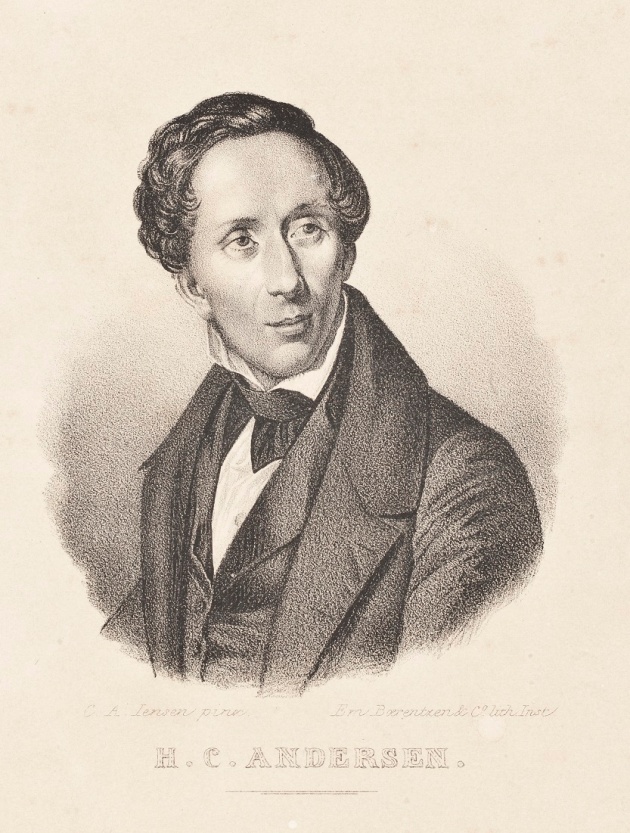 Poznáte spisovateľa Hansa Christiana Andersena?
Čím sa preslávil?
Odkiaľ pochádzal? 
Vymenujte rozprávky, ktoré ste od neho čítali.
Hans Christian Andersen
dánsky rozprávkar, básnik, prozaik, dramatik a bábkoherec
K rozprávkam sa dostal vďaka svojmu otcovi, ktorý mu ich rozprával. Pochádzal z chudobnej rodiny, a tak mu svet fantázie, rozprávok, slúžil na únik z neľahkého života. 
Napísal 168 rozprávok, ktoré sú známe po celom svete.
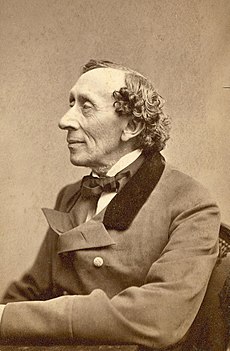 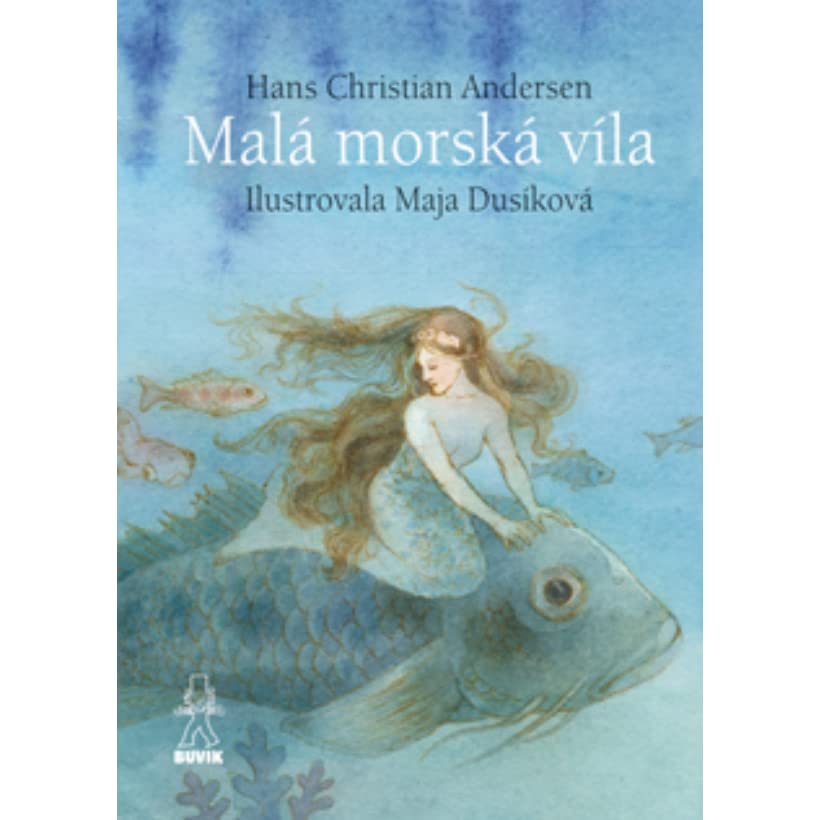 Dielo
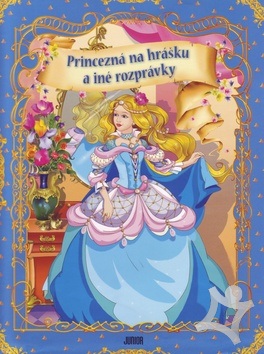 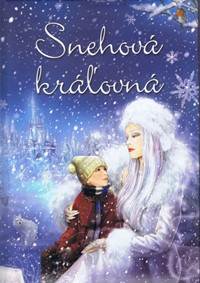 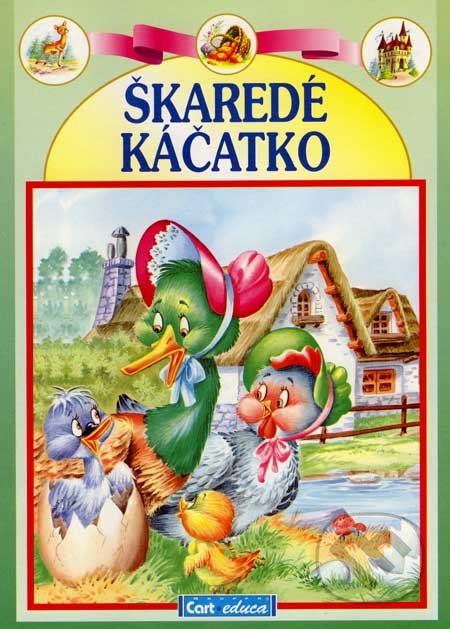 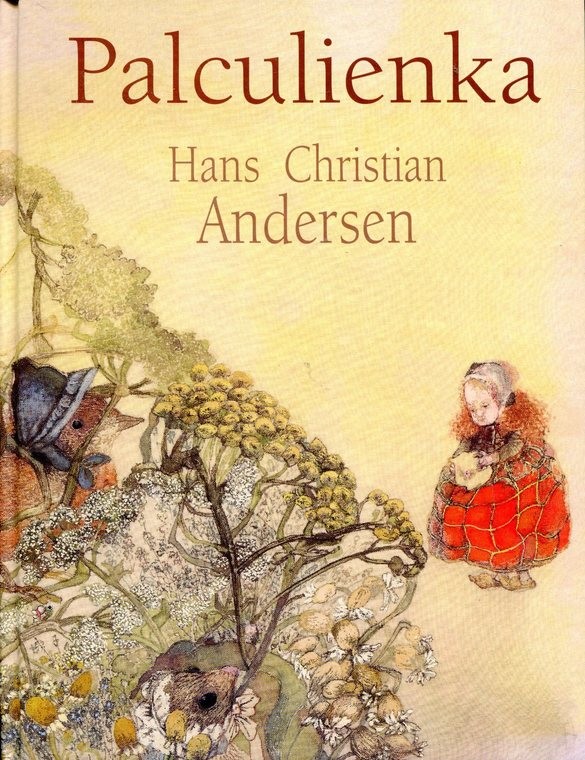 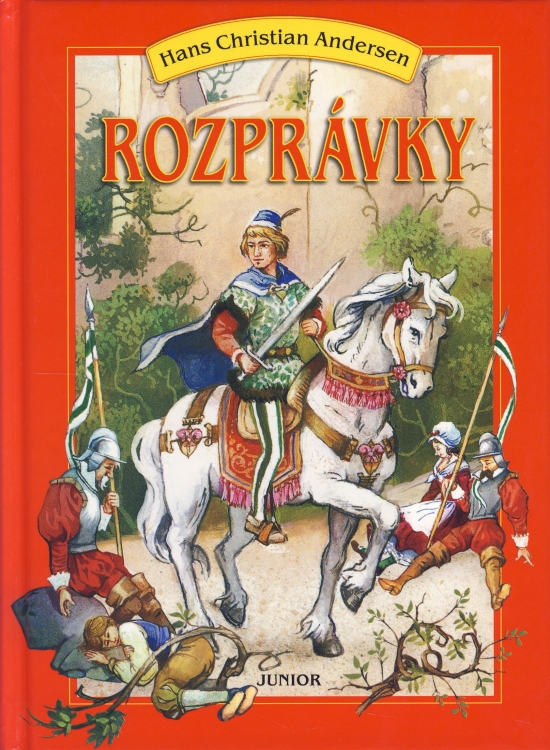 Práca s textom
Prečítajte si rozprávku str. 53 – 57
Na akú tému (o čom) viedli rozhovor slimák a ružový ker?
S akými plánmi sa chválil slimák ružovému kríku? Aké skutky nasledovali?
Ako vnímal svoj život ružový ker?
K postavám rozprávky napíšte päť vlastností. Môžete ich charakterizovať pomocou prídavných, ale aj podstatných mien a slovies.  ružový ker – slimák
Práca s textom
V texte rozprávky vyhľadajte a prečítajte odsek, ktorý opisuje prostredie deja. 
Vyhľadajte a prečítajte odseky, ktoré vyjadrujú plynutie času. 
Čím sa líši rozprávka Slimák a ružový ker od ľudových rozprávok? Vymenujte čo najviac znakov. 
Čo je v rozprávke Slimák a ružový ker rozprávkové?
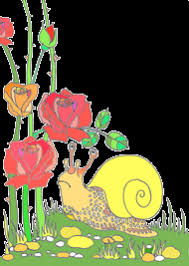 Práca s textom
Rozhodnite, ktorá z viet najlepšie vyjadruje tému rozprávky a ktorá najlepšie vyjadruje hlavnú myšlienku:
Ako sa slimák a ružový ker zhovárali o zmysle života. 
Ako slimák a ružový ker prežívali svoj život. 
Nežiť len pre seba, ale môcť potešiť aj iných – to má zmysel. 
Keď si niečo niekto vysníva, sen sa potom splní aj bez jeho pričinenia.
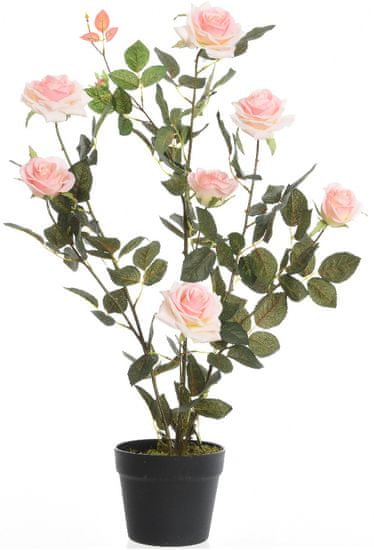 téma
hlavná myšlienka
Práca s textom
Ktoré z tvrdení platí pre rozprávku Slimák a ružový ker?
V rozprávke sa stretá múdrosť s hlúposťou.
V rozprávke sa stretá zlomyseľnosť a zákernosť s dobrotou a obetavosťou.
V rozprávke sa snaží sebectvo a nafúkanosť zvíťaziť nad skromnosťou a prirodzeným životom.
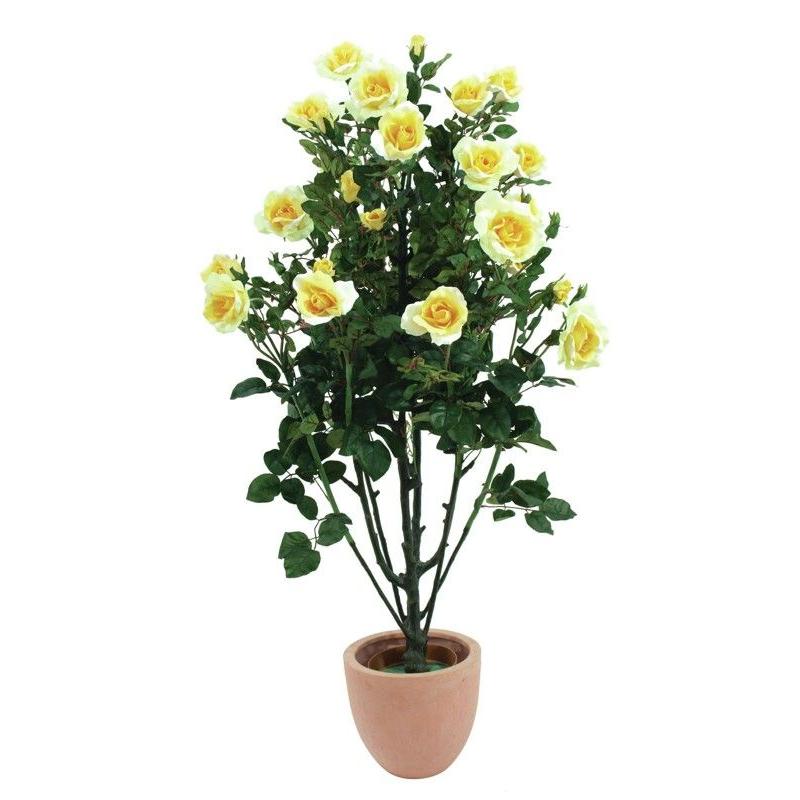 Slimák a ružový ker
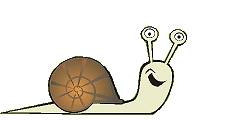 Literárny druh: epika
Literárna forma: próza
Literárny žáner: autorská rozprávka
Téma: 	Ako sa slimák a ružový ker zhovárali o 		zmysle života. 
Hlavná myšlienka: Nežiť len pre seba, ale môcť potešiť aj iných – to má zmysel.